LAB 1: DEBUG
LEARNING OUTCOMES
To explain the concepts of DEBUG.
To demonstrate the DEBUG commands.
WHAT IS DEBUG?
DEBUG is to identify and remove errors from computer hardware and software.
WHAT IS DEBUGGING?
The process of finding and resolving defects or problems within a computer program that prevent correct operation of computer software or a system.
Identification of errors in the program logic, machine codes, and execution
Gives step by step information about the execution of code to identify the fault in the program
DEBUGGING OF MACHINE CODE
Translating the assembly language to machine code is similar to building a circuit from a schematic diagram. Debugging can help in determining:
Values of register.
Flow of program.
Entry and exit point of a function.
Entry into if or else statement.
Looping of code.
Calculation check.
Common sources of error
Selecting a wrong code
Forgetting second or third byte of instruction
Specifying wrong jump locations
Not reversing the order of high and low bytes in a Jump instruction
Writing memory addresses in decimal instead of hexadecimal
Failure to clear accumulator when adding two numbers
Failure to clear carry registers
Failure to set flag before Jump instruction
Specifying wrong memory address on Jump instruction
Use of improper combination of rotate instructions
PARTS OF DEBUGGING PROCESS
Static Debugging: It is similar to visual inspection of circuit board, it is done by a paper and pencil to check the flowchart and machine codes. It is used to the understanding of code logic and structure of program.
Dynamic Debugging: It involves observing the contents of register or output after execution of each instruction (in single step technique) or a group of instructions (in breakpoint technique).
DYNAMIC DEBUGGING
In a single board microprocessor, techniques and tools commonly used in dynamic debugging are:Single Step: This technique allows to execute one instruction at a time and observe the results of each instruction. Generally, this is build using hard-wired logic circuit. As we press the single step run key we will be able to observe the contents of register and memory location. This helps to spot:
incorrect addresses
incorrect jump location in loops
incorrect data or missing codes
However, if there is large loop then single step debugging can be very tiring and time-consuming. So instead of running the loop n times, we can reduce the number of iteration to check the effectiveness of the loop. The single step technique is very useful for short programs.
DYNAMIC DEBUGGING
Breakpoint: 
The breakpoint facility is usually a software routine that allows users to execute a program in sections.  The breakpoints can be set using RST instruction. When we push the Execute key, the program will be executed till the breakpoint.  The registers can be examined for the expected result. With the breakpoint facility, isolate the segment of program with errors.

Then that segment can be debugged using the single-step facility. It is usually used to check:
Timing loop
I/O section
Interrupts
DYNAMIC DEBUGGING
Register Examine:
The register examine key allows you to examine the contents of the microprocessor register. This technique is used in conjunction with either single-step or breakpoint facility.
DEBUG commands
The following are some DEBUG commands :A : Assemble symbolic instructions into machine codeD : Display the contents of an area of memory in hexformatE : Enter data into memory, beginning at a specificlocationG: Run the executable program in memory (G means“go”)H : Perform hexadecimal arithmeticN : Name a program
DEBUG COMMANDS
P : Proceed or execute a set of related instructionsQ : Quit the DEBUG sessionR : Display the contents of one or more registers inhex formatT : Trace the execution of one instructionU : disassemble machine code into symbolic code
Rules of DEBUG Commands
DEBUG does not distinguish between lowercase and uppercase letters.
DEBUG assumes that all numbers are in hexadecimal format
Spaces in commands are used only to separate parameters
Segments and offset are specified with a colon, in the form segment:offset
Example :
To display the content in segment FE0016 beginning from the first byte of the segment, inthe DEBUG mode, type:
If the command d or D (D = Display) will display 8 rows of data and each row contains 16 bytes (32 digit hex) which adds up to a total of 128 bytes (8 rows), beginning from the address given
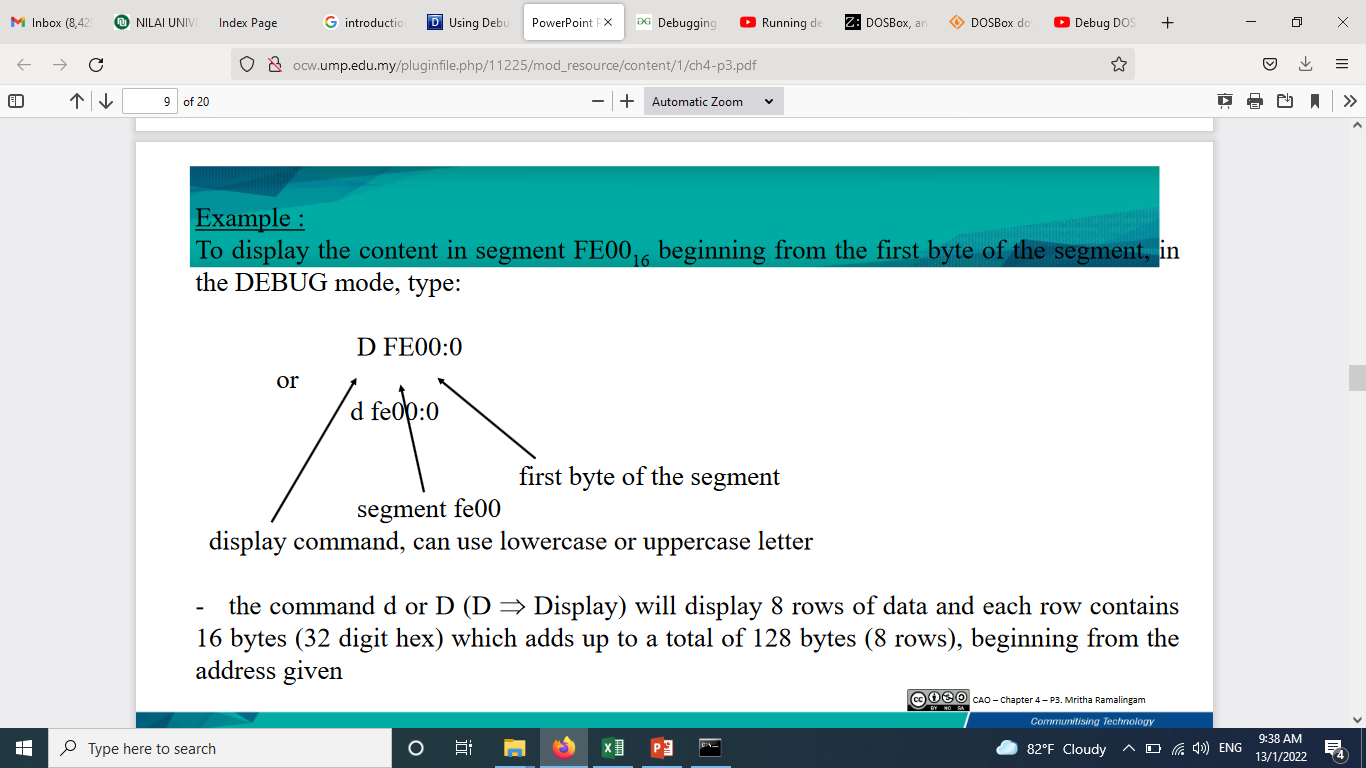 THE END